Зөвлөх зэрэг горилогч тайлан хамгаалахдаа дараах зүйлийг анхаарна уу. 
 
РРТ  - 10 минутад багтаан танилцуулах /1 зэрэг горилогч/
Arial үсгийн фонт ашиглах; 
Зөвлөх зэрэг горилогчийн товч танилцуулга /хавсаргасан загвараар,  танилцуулгын зургаа албан, шаардлага хангахуйц зураг оруулна уу/
Жич:
PPT файлаа michidmaa@hdc.gov.mn и-мэйл хаягаар 2021 оны 04-р сарын 15-ны дотор ирүүлнэ үү.  

тайлан хамгаалах өдөр Нийтлэг болон тусгай шаардлагыг хангасныг гэрчлэх баримт, бичиг бүхий хавтас, бүтээлтэйгээ ирэх

Утас : 99095127 /Ч.Мичидмаа/

Монголын хүүхдийн анагаахын академийн нарийн бичиг Б.Амгалан amgalan@mnums.edu.mn  хаягаар давхар ирүүлнэ үү.
ЗАГВАР
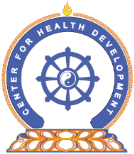 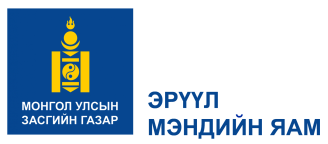 Нийгэмлэг, холбооны лого оруулах
Эрүүл мэндийн
 хөгжлийн төв
Зураг оруулах
Эрдэнэбаатар ГАНХҮҮ
АУ-ны доктор, тэргүүлэх зэрэгтэй

Улсын гуравдугаар төв эмнэлэг, 
Бөөр, дотоод шүүрлийн эрхтэн судлалын
 тасгийн эрхлэгч
Горилж буй мэргэжил,
мэргэшлийн чиглэл, шатлал: Дотрын анагаах судлал - Зөвлөх 

Тэргүүлэх зэрэг хамгаалсан чиглэл: Дотрын анагаах судлал
он, гэрчилгээний дугаар: 2015 он – 9050/2015-12
								
Ажилласан жил:  Нийт ажилласан жил  -30,  Дотрын эмчээр - 25 жил 

Мэргэжил / мэргэшил:  Хүний их эмч / Дотрын анагаах судлал / Бөөр судлал
ЭРҮҮЛ МЭНДИЙН ХӨГЖЛИЙН ТӨВ
БОЛОВСРОЛ:
	1993 он		АУИС, Хүний их эмч
	2011 он		АУ-ны магистр / хамгаалсан сэдэв /
	2015 он		АУ-ны доктор /хамгаалсан сэдэв /
	
МЭРГЭЖИЛ ДЭЭШЛҮҮЛСЭН БАЙДАЛ:
	2016 он 		/ Горилж буй мэргэшлийн зэрэгтэй уялдуулж бичих/
	2017 он 
	2018 он 

АЖЛЫН ТУРШЛАГА:		Ажилласан жил   27
	1993 – 2005 он	 	УГТЭ, Бөөр, дотоод шүүрлийн эрхтэн судлалын
 						тасгийн эмч

	2006 – 2018 он	 	УГТЭ, Бөөр, дотоод шүүрлийн эрхтэн судлалын 						 	тасгийн эрхлэгч
МЭРГЭШЛИЙН ЗЭРЭГ:

	2010 он			Дотрын анагаах судлалаар Ахлах зэрэг 				
	2015 он			Дотрын анагаах судлалаар Тэргүүлэх зэрэг
April 5, 2021
3
©2020 Center for Health Development. Proprietary and Confidential
ЭРҮҮЛ МЭНДИЙН ХӨГЖЛИЙН ТӨВ
БҮТЭЭЛ
April 5, 2021
4
©2020 Center for Health Development. Proprietary and Confidential
ЭРҮҮЛ МЭНДИЙН ХӨГЖЛИЙН ТӨВ
ЦААШИД ХИЙХ АЖИЛ:
April 5, 2021
5
©2020 Center for Health Development. Proprietary and Confidential
ЭРҮҮЛ МЭНДИЙН ХӨГЖЛИЙН ТӨВ
САНАЛ:
April 5, 2021
6
©2020 Center for Health Development. Proprietary and Confidential
ЭРҮҮЛ МЭНДИЙН ХӨГЖЛИЙН ТӨВ
АНХААРЛАА ХАНДУУЛСАНД
БАЯРЛАЛАА!
И-мэйл хаяг:		
Утас :
April 5, 2021
7
©2020 Center for Health Development. Proprietary and Confidential